Genesis 12‒50
Israel’s Birth & Preservation
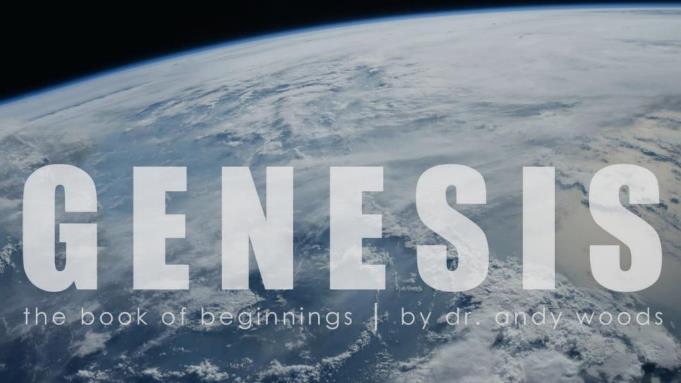 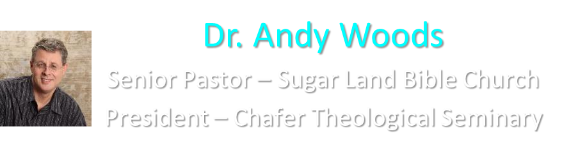 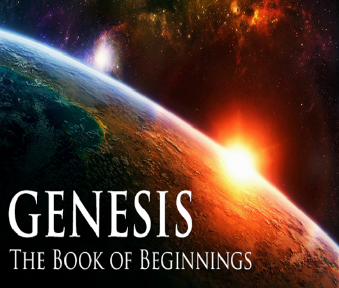 GENESIS STRUCTURE
Beginning of the Human race (Gen. 1‒11)
Beginning of the Hebrew race (Gen. 12‒50)
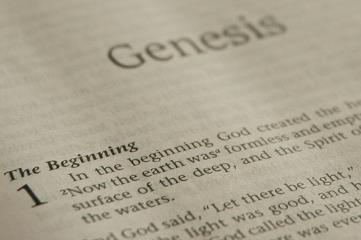 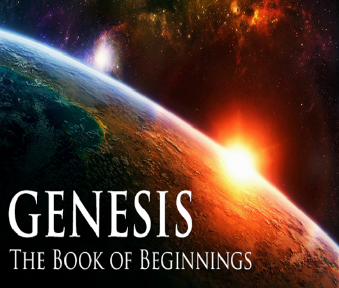 GENESIS STRUCTURE
Genesis 1-11 (four events)
Creation (1-2)
Fall (3-5)
Flood (6-9)
National dispersion (10-11)
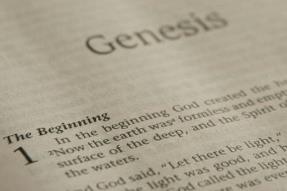 Genesis 3:15
“And I will put enmity Between you and the woman, And between your seed and her seed; He shall bruise you on the head, And you shall bruise him on the heel.”
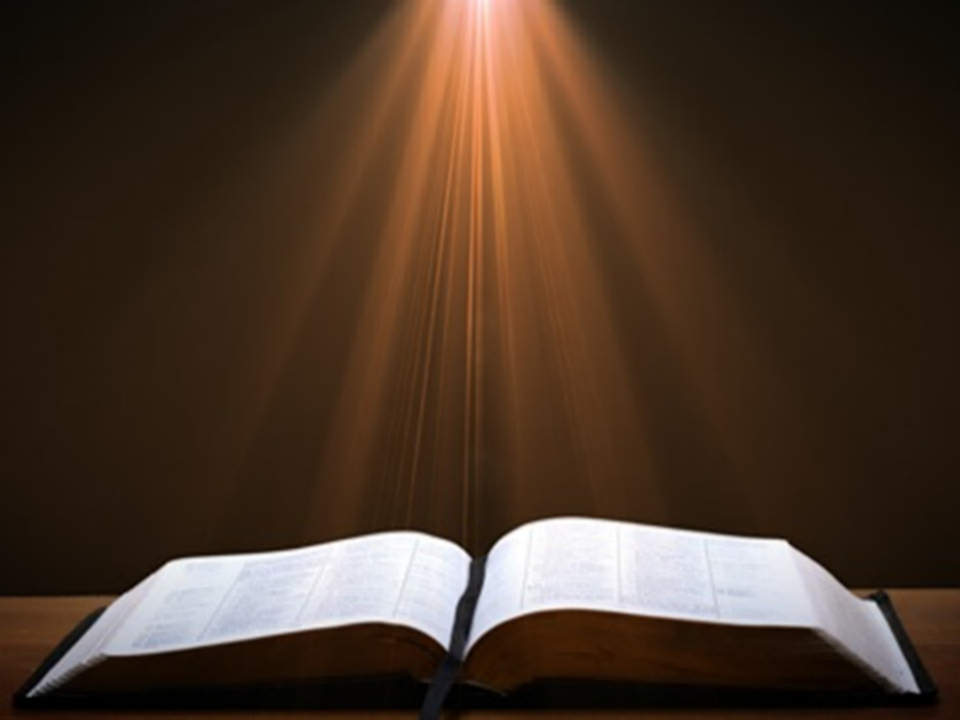 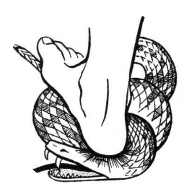 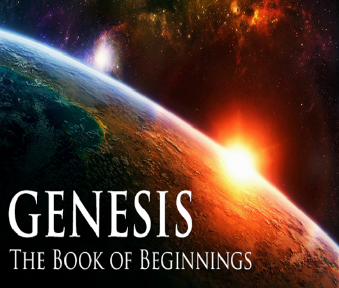 GENESIS STRUCTURE
Beginning of the Human race (Gen. 1‒11)
Beginning of the Hebrew race (Gen. 12‒50)
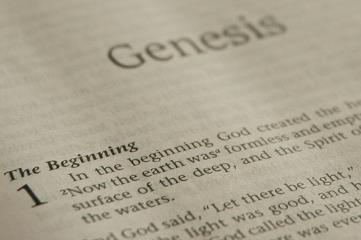 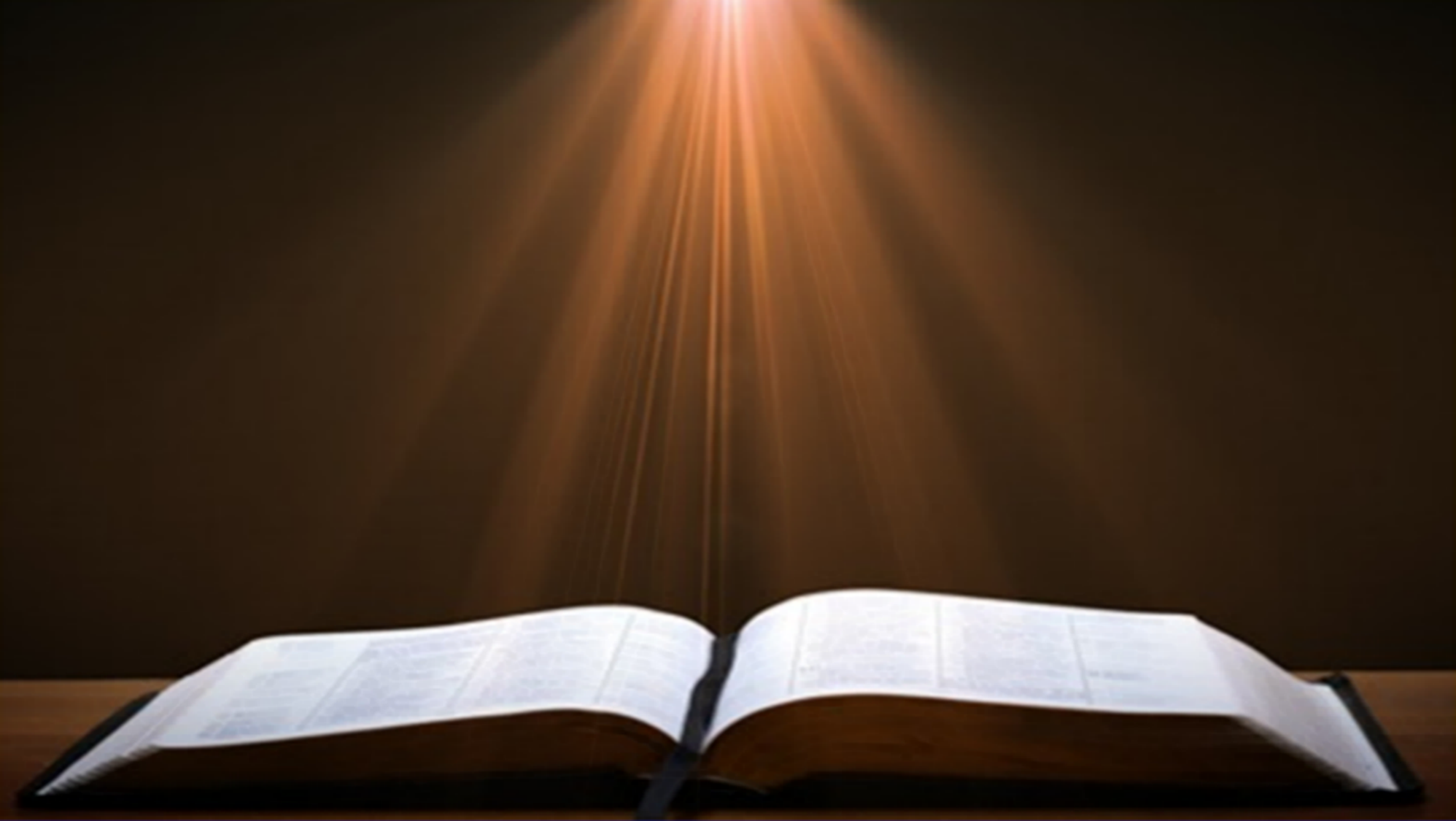 Isaiah 43:1
“But now, thus says the Lord, your Creator, O Jacob, And He who formed you, O Israel, 'Do not fear, for I have redeemed you; I have called you by name; you are Mine!'”
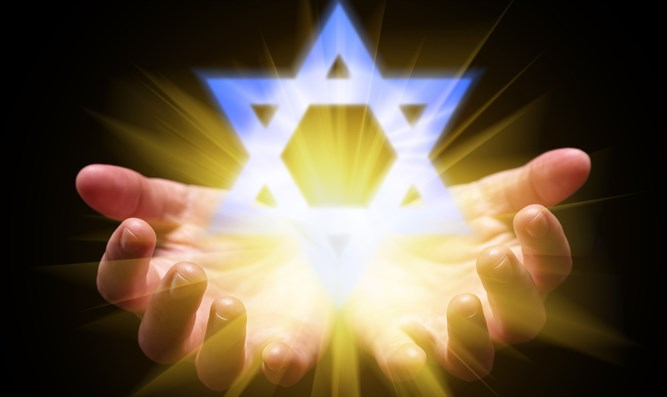 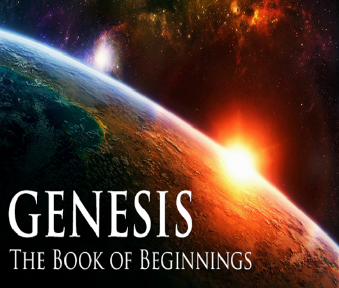 GENESIS STRUCTURE
Genesis 12-50 (four people)
Abraham (12:1–25:11)
Isaac (25:12–26:35)
Jacob (27–36)
Joseph (37–50)
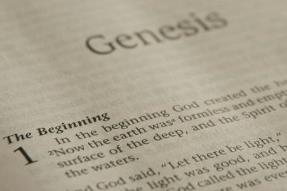 Genesis 26Chapter Summary
Abrahamic Covenant Reconfirmed (1-5)
Isaac & Abimelech (6-11)
Struggle for the Wells (12-22)
Sojourn in Beersheba (23-25)
Covenant with Abimelech (26-33)
Esau’s Wives (34-35)
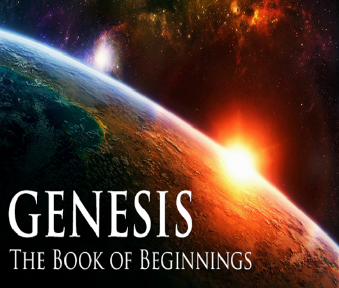 III. Genesis 26:12-22Struggle for the Wells
Isaac’s prosperity (12-14a)
Philistines’ response (14b-15)
Abimelech’s request (16)
Isaac’s departure (17)
Struggle for the wells (18-22)
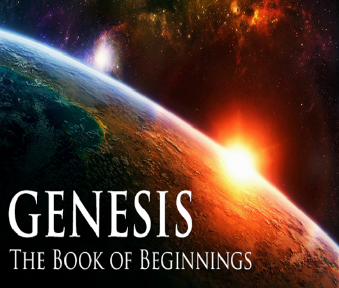 III. Genesis 26:12-22Struggle for the Wells
Isaac’s prosperity (12-14a)
Philistines’ response (14b-15)
Abimelech’s request (16)
Isaac’s departure (17)
Struggle for the wells (18-22)
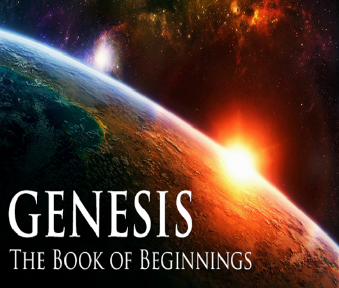 Genesis 26:12-14aIsaac’s Prosperity
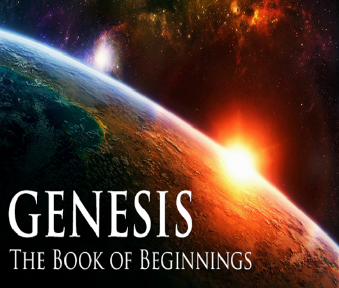 Produce (12)
Greatness (13)
Possessions (14a)
Genesis 26:12-14aIsaac’s Prosperity
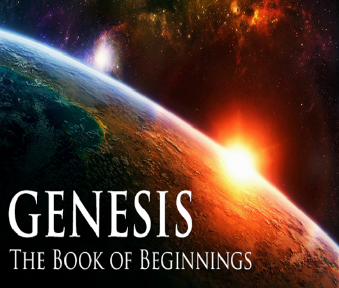 Produce (12)
Greatness (13)
Possessions (14a)
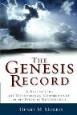 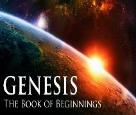 Dr. Henry M. Morris
The Genesis Record, 422
“In verse 12 occurs the first mention of seed-sowing in the Bible, along with the information that the Lord blessed it with a hundredfold increase. Seed-sowing is frequently used in the New Testament as symbolic of witnessing; and it is noteworthy that the first mention is in the familiar parable of the sower, in which the good seed likewise brought forth a hundredfold (Matthew 13:23).”
Genesis 26:12-14aIsaac’s Prosperity
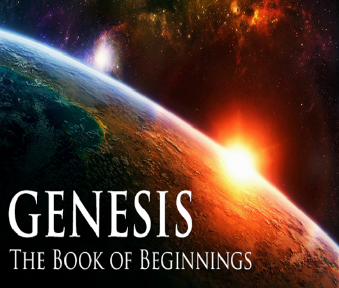 Produce (12)
Greatness (13)
Possessions (14a)
Genesis 26:12-14aIsaac’s Prosperity
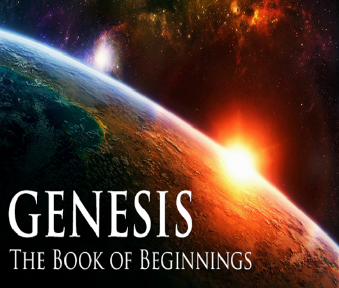 Produce (12)
Greatness (13)
Possessions (14a)
8 New PromisesGenesis 12:1-3
Land (Gen. 12:1b)
Great nation (Gen. 12:2a)
Personal blessing (Gen. 12:2b)
Great name (Gen. 12:2c)
Blessing to others (Gen. 12:2d)
Blessing to blessers (Gen. 12:3a)
Cursing to cursers (Gen. 12:3b)
Blessing to the world (Gen. 12:3c)
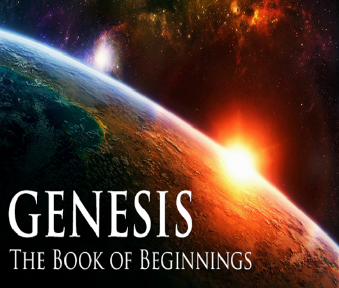 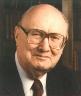 Evidence of Abrahamic Covenant’s Unconditional Nature
ANE covenant ratification ceremony (Gen 15)
Lack of stated conditions for Israel’s obedience (Gen 15)
Covenant's eternality (Gen 17:7, 13, 19; Ps. 90:2)
Covenant's immutability (Heb 6:13-18; Mal. 3:6)
Trans-generational reaffirmation despite perpetual national disobedience (Jer 31:35-37)
Walvoord, The Millennial Kingdom, 149-52
2 Timothy 2:11-13
“It is a trustworthy statement: For if we died with Him, we will also live with Him; 12 If we endure, we will also reign with Him; If we deny Him, He also will deny us; 13 If we are faithless, He remains faithful, for He cannot deny Himself.”
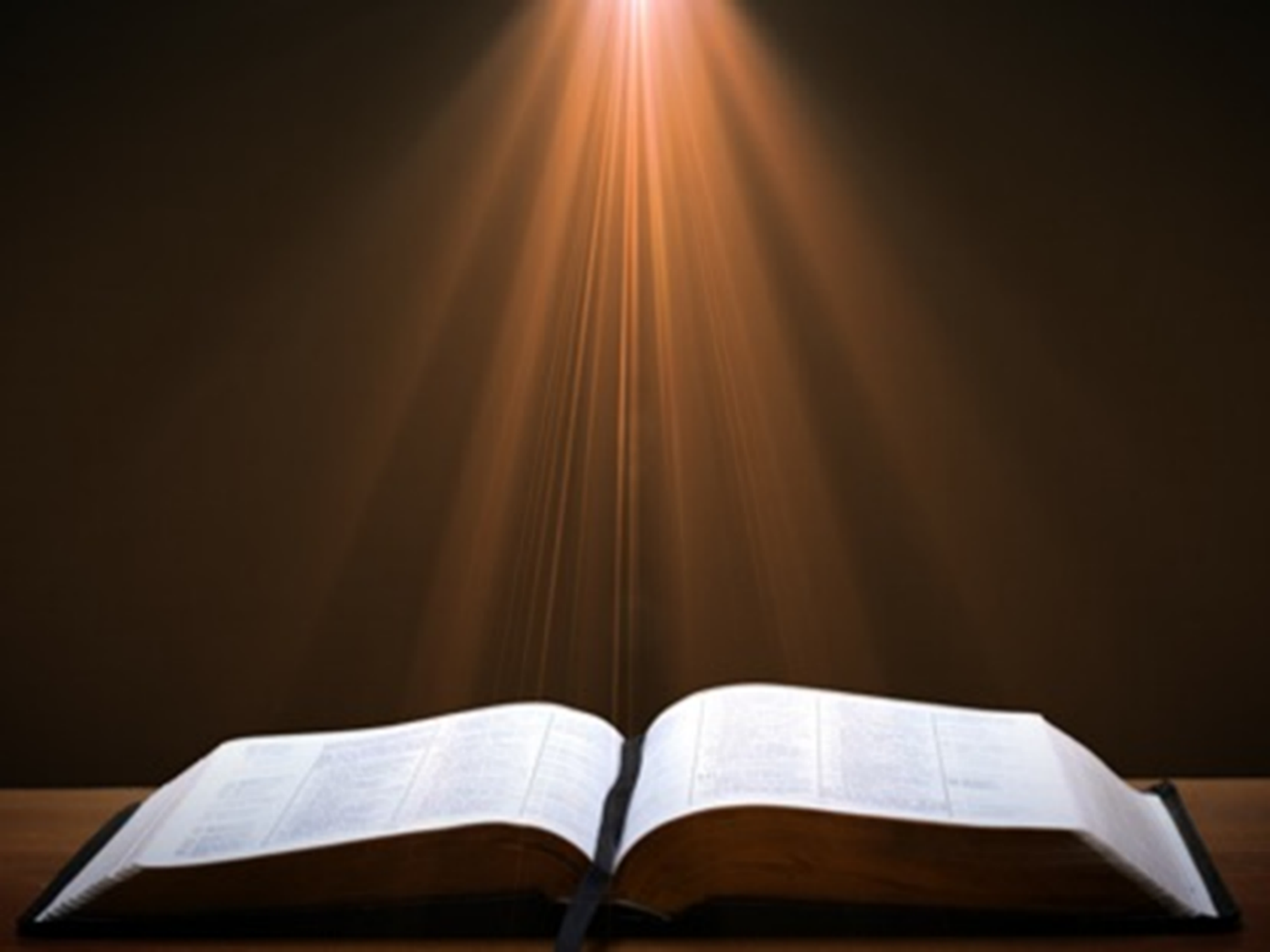 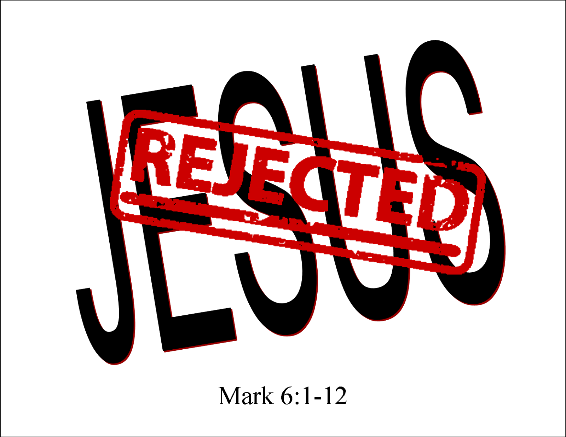 III. Genesis 26:12-22Struggle for the Wells
Isaac’s prosperity (12-14a)
Philistines’ response (14b-15)
Abimelech’s request (16)
Isaac’s departure (17)
Struggle for the wells (18-22)
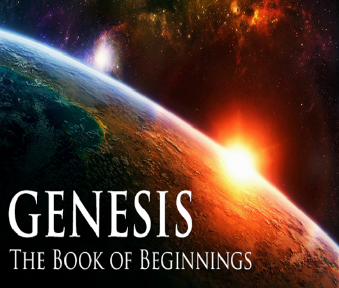 Genesis 26:14b-15Philistines’ Response
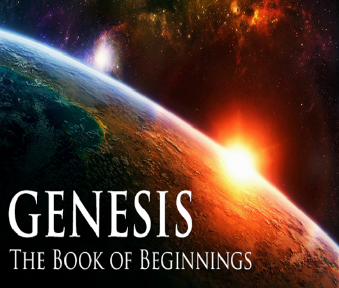 Internal (14b)
External (15)
Genesis 26:14b-15Philistines’ Response
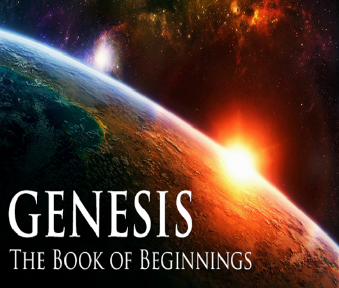 Internal (14b)
External (15)
Genesis 26:14b-15Philistines’ Response
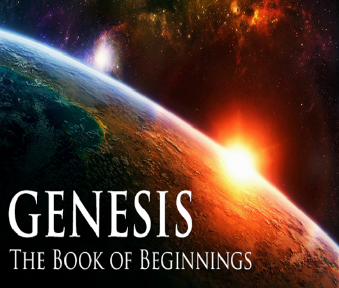 Internal (14b)
External (15)
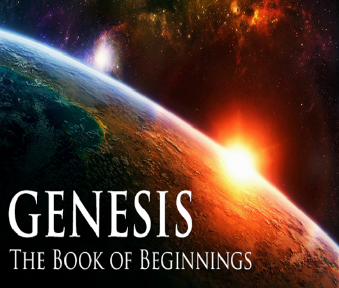 Genesis 12‒25Abraham’s Early Journeys
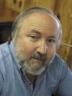 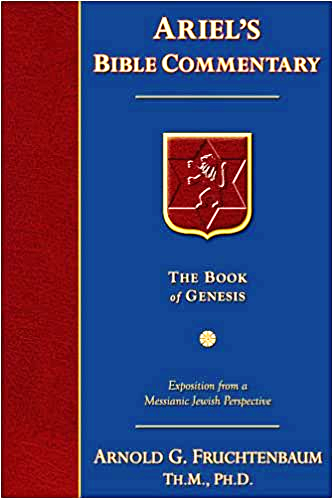 Dr. Arnold G. Fruchtenbaum
The Book of Genesis, 412
“The envy of the Philistines was so great that they were willing to cut off vital water supply in the context of a famine.”
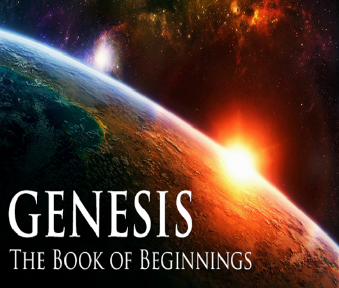 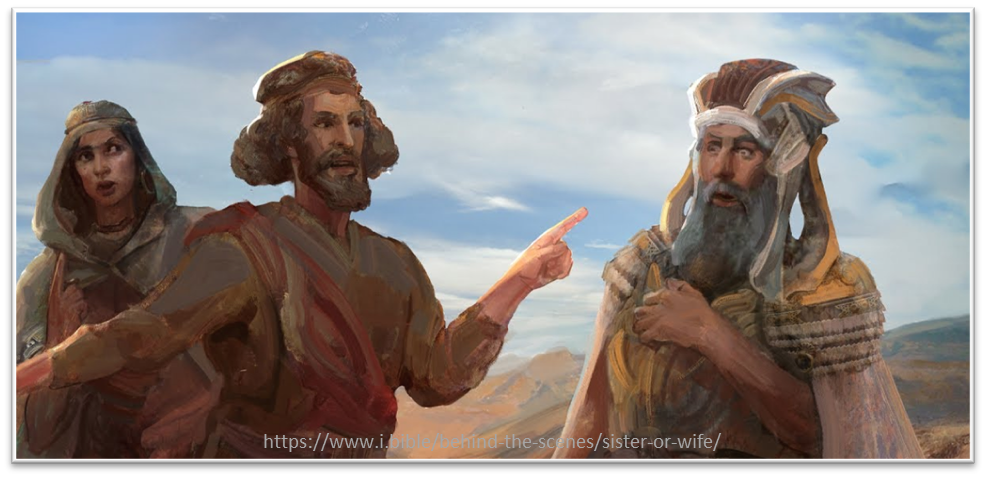 III. Genesis 26:12-22Struggle for the Wells
Isaac’s prosperity (12-14a)
Philistines’ response (14b-15)
Abimelech’s request (16)
Isaac’s departure (17)
Struggle for the wells (18-22)
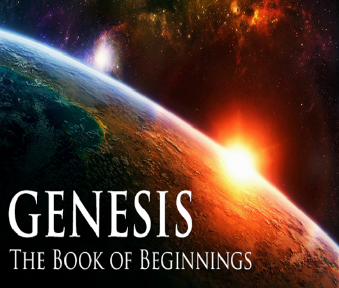 8 New PromisesGenesis 12:1-3
Land (Gen. 12:1b)
Great nation (Gen. 12:2a)
Personal blessing (Gen. 12:2b)
Great name (Gen. 12:2c)
Blessing to others (Gen. 12:2d)
Blessing to blessers (Gen. 12:3a)
Cursing to cursers (Gen. 12:3b)
Blessing to the world (Gen. 12:3c)
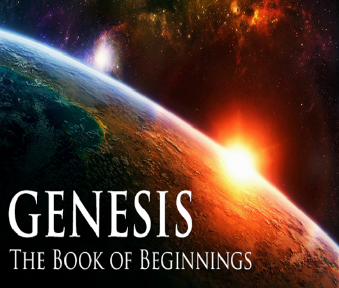 III. Genesis 26:12-22Struggle for the Wells
Isaac’s prosperity (12-14a)
Philistines’ response (14b-15)
Abimelech’s request (16)
Isaac’s departure (17)
Struggle for the wells (18-22)
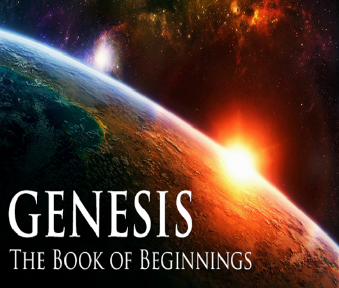 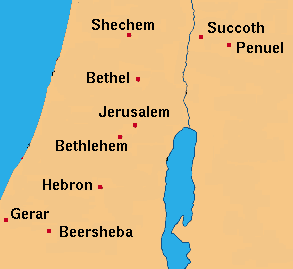 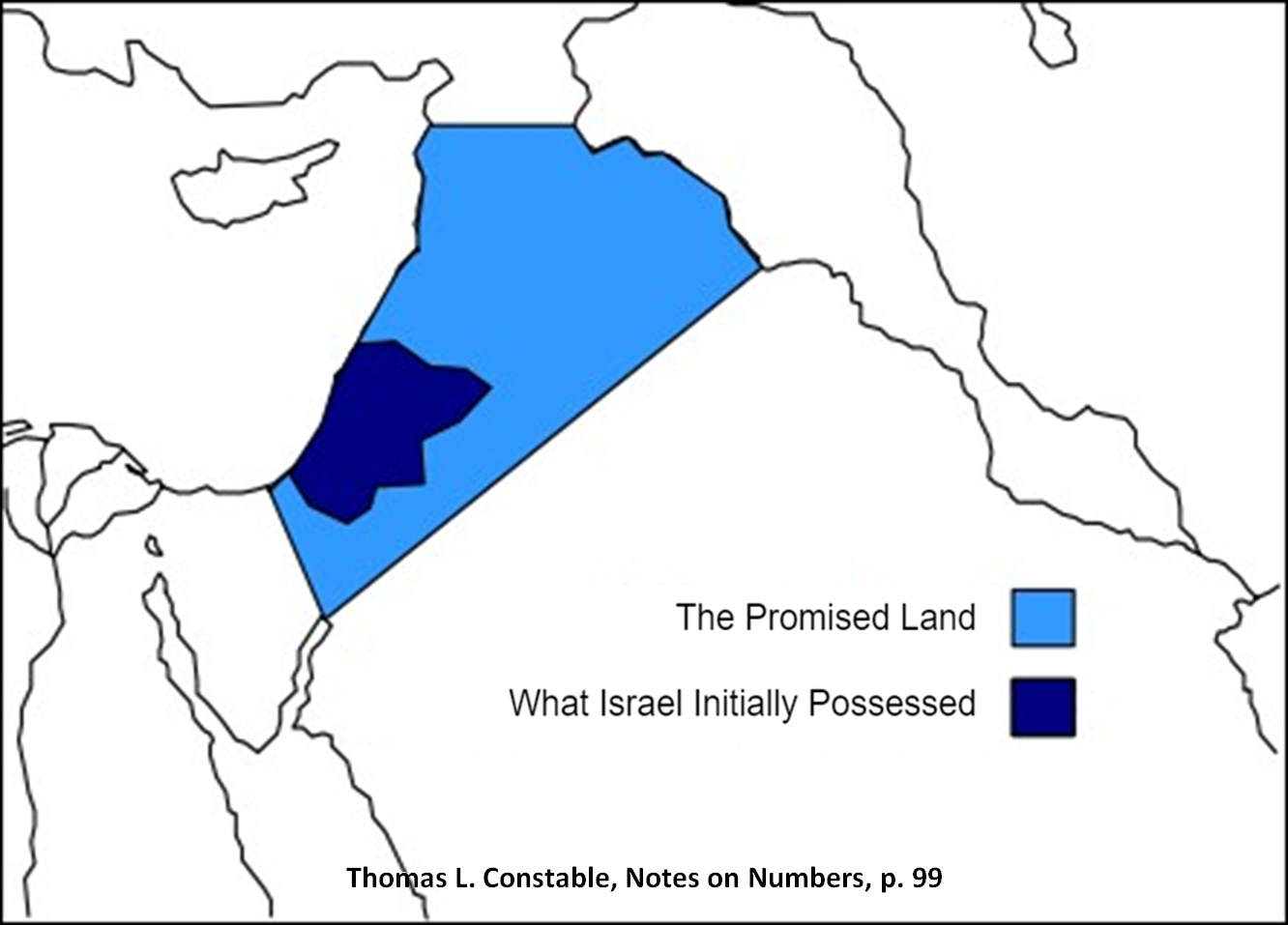 III. Genesis 26:12-22Struggle for the Wells
Isaac’s prosperity (12-14a)
Philistines’ response (14b-15)
Abimelech’s request (16)
Isaac’s departure (17)
Struggle for the wells (18-22)
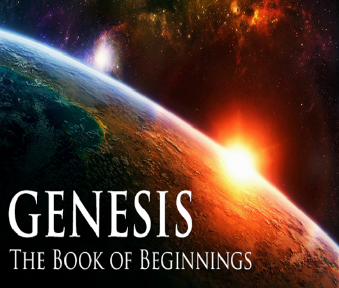 Genesis 26:18-22Struggle for the Wells
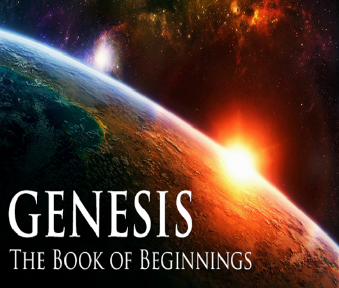 Re-digging Abraham’s wells (18)
First well (19-20)
Second well (21)
Third well (22)
Genesis 26:18-22Struggle for the Wells
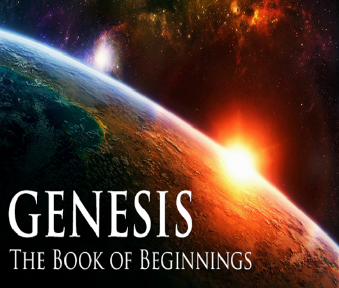 Re-digging Abraham’s wells (18)
First well (19-20)
Second well (21)
Third well (22)
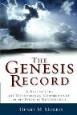 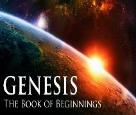 Dr. Henry M. Morris
The Genesis Record, 423
“Here there were other wells which Abraham had constructed, but these had already been plugged up when Abraham died. Evidently the Philistine settlers were not yet numerous or prosperous enough themselves to need them, but wanted to discourage others from settling there in the meantime, as they were trying to maintain a claim to the land themselves. Isaac embarked on a program of reopening these wells; no one else was using this part of the land, so he thought the Philistines would not object. To emphasize his right to the wells by way of inheritance, he used the same names Abraham had given them.”
Genesis 26:18-22Struggle for the Wells
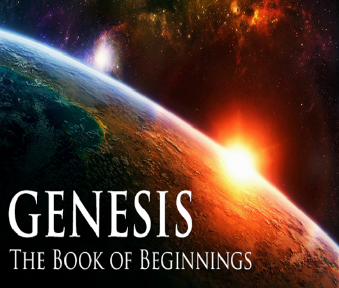 Re-digging Abraham’s wells (18)
First well (19-20)
Second well (21)
Third well (22)
Genesis 26:6-7First Well
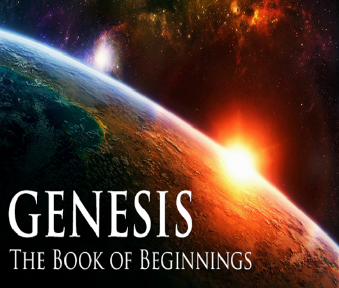 Find (19)
Contention (20)
Genesis 26:6-7First Well
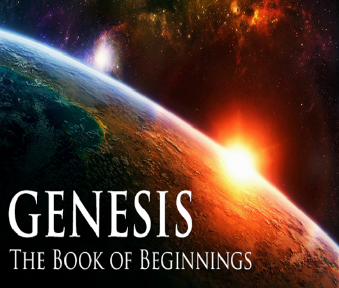 Find (19)
Contention (20)
Genesis 26:6-7First Well
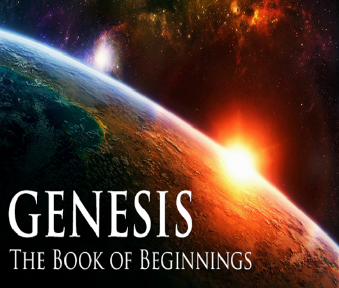 Find (19)
Contention (20)
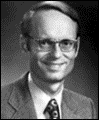 Charles RyrieThe Ryrie Study Bible, page 34
Genesis 26:20 (RSB:NASB1995U): “26:20. Esek means ‘contention.’ Disputes over water rights were common in desert areas.”
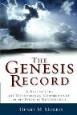 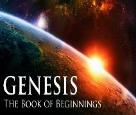 Dr. Henry M. Morris
The Genesis Record, 423
“The Philistine herdsmen, however, claimed this water should belong to them, evidently on the ground that Isaac no longer had the right to dig new wells in their country. Rather than argue the point, Isaac instructed his own herdsmen to let them have the well and to dig another farther up the valley.”
Genesis 26:18-22Struggle for the Wells
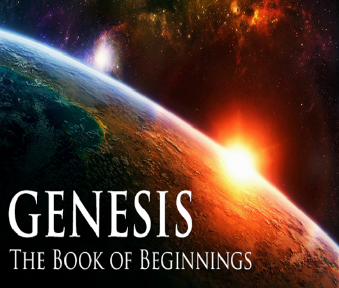 Re-digging Abraham’s wells (18)
First well (19-20)
Second well (21)
Third well (22)
Genesis 26:21Second Well
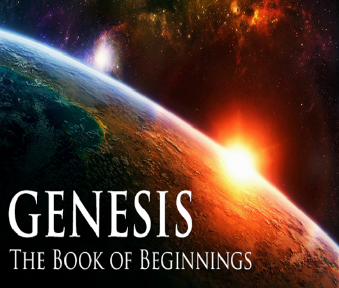 Find (21a)
Contention (21b)
Genesis 26:21Second Well
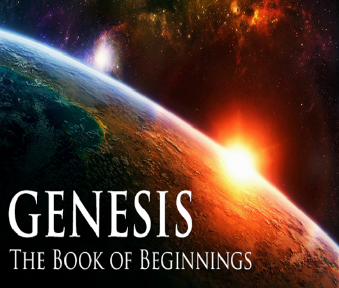 Find (21a)
Contention (21b)
Genesis 26:21Second Well
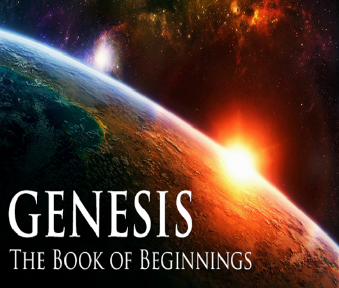 Find (21a)
Contention (21b)
Genesis 26:18-22Struggle for the Wells
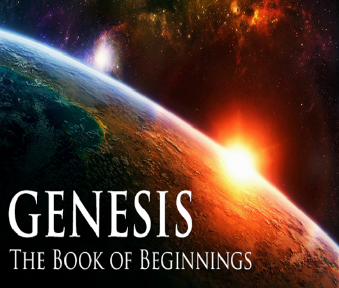 Re-digging Abraham’s wells (18)
First well (19-20)
Second well (21)
Third well (22)
Genesis 26:22Third Well
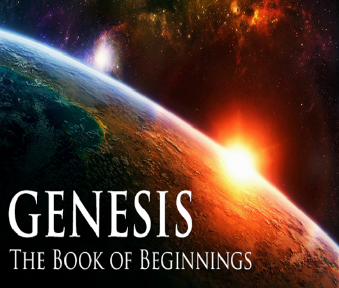 Find (22a)
No contention (22b)
Isaac’s conclusion (22c)
Genesis 26:22Third Well
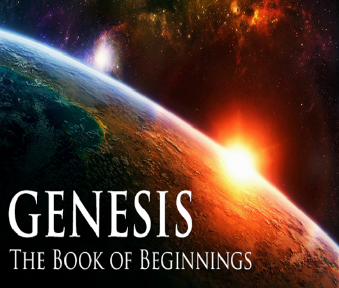 Find (22a)
No contention (22b)
Isaac’s conclusion (22c)
Genesis 26:22Third Well
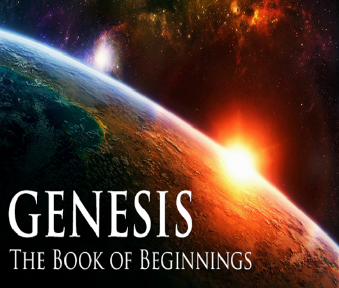 Find (22a)
No contention (22b)
Isaac’s conclusion (22c)
Genesis 26:22Third Well
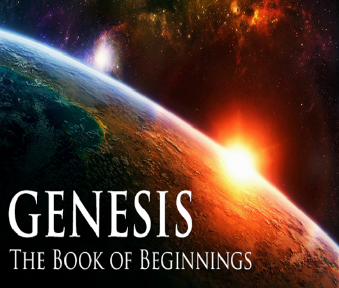 Find (22a)
No contention (22b)
Isaac’s conclusion (22c)
Conclusion
Genesis 26Chapter Summary
Abrahamic Covenant Reconfirmed (1-5)
Isaac & Abimelech (6-11)
Struggle for the Wells (12-22)
Sojourn in Beersheba (23-25)
Covenant with Abimelech (26-33)
Esau’s Wives (34-35)
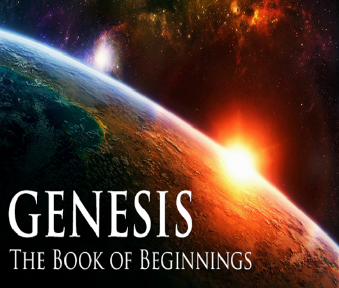 III. Genesis 26:12-22Struggle for the Wells
Isaac’s prosperity (12-14a)
Philistines’ response (14b-15)
Abimelech’s request (16)
Isaac’s departure (17)
Struggle for the wells (18-22)
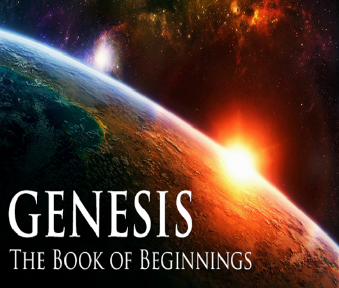 Genesis 26Chapter Summary
Abrahamic Covenant Reconfirmed (1-5)
Isaac & Abimelech (6-11)
Struggle for the Wells (12-22)
Sojourn in Beersheba (23-25)
Covenant with Abimelech (26-33)
Esau’s Wives (34-35)
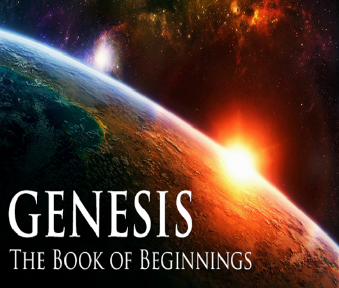 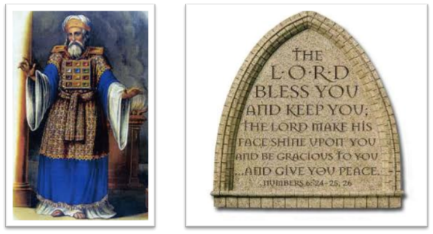 24 The Lord bless you, and keep you; 25 The Lord make His face shine on you, And be gracious to you; 26 The Lord lift up His countenance on you, And give you peace. 
Numbers 6:24–26 (NASB95)